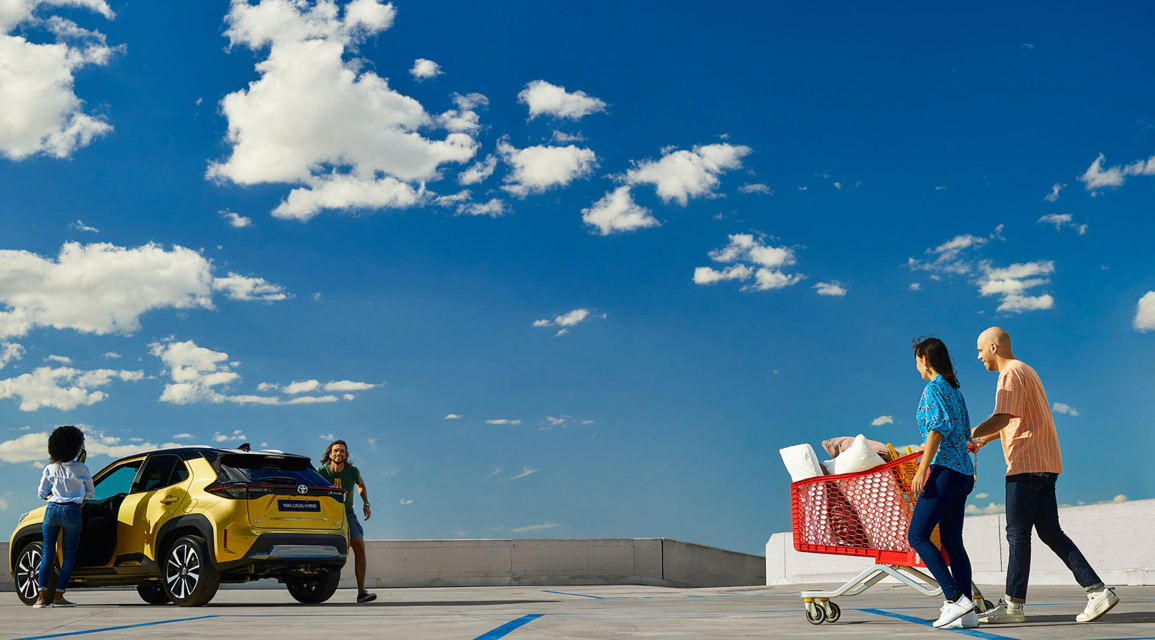 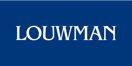 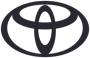 Titelblad gecentreerd.
Hoofdstuk
“Quote.”

Naam
Onderwerp | 01-01-2022 | Afdeling | Naam
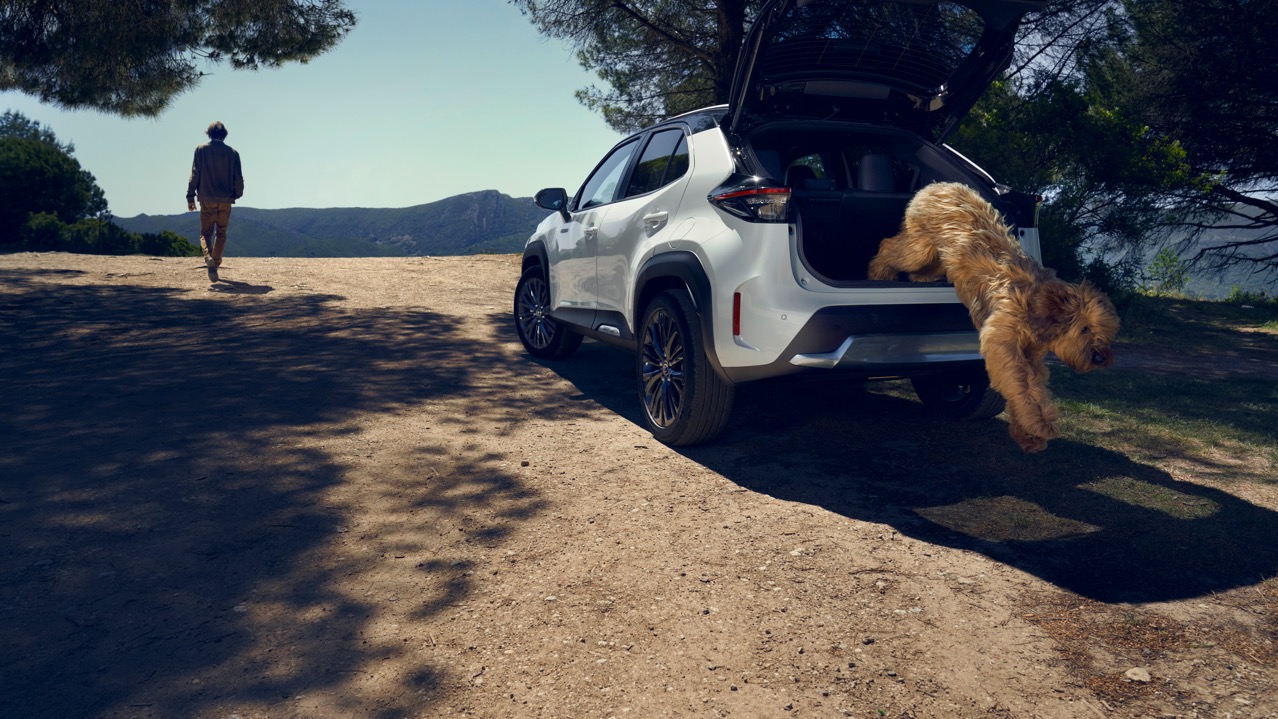 Inhoudsopgave

Hoofdstuk
Onderdeel 1

Hoofdstuk
Onderdeel 2

Hoofdstuk
Onderdeel 3
Titelblad
Subtitel
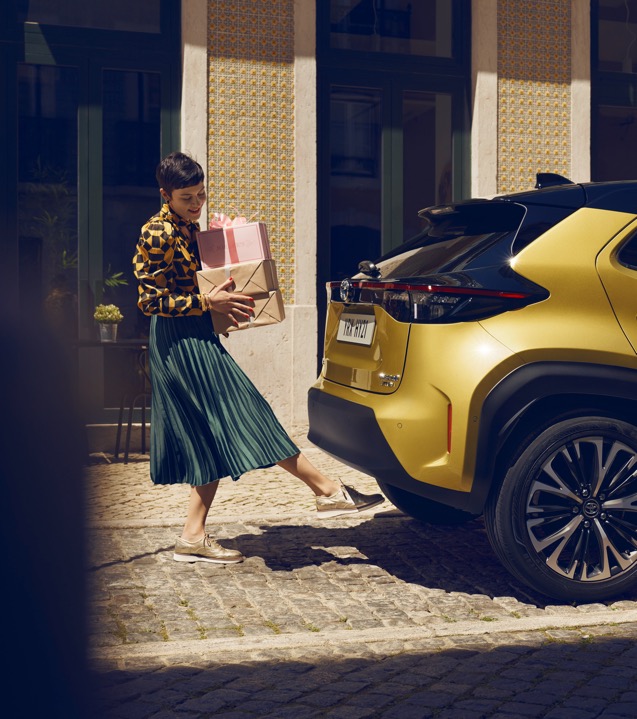 Hoofdstuk
Opsomming.

Titel 
Input

Titel
Input

Titel
Input
Onderwerp | 01-01-2022 | Afdeling | Naam
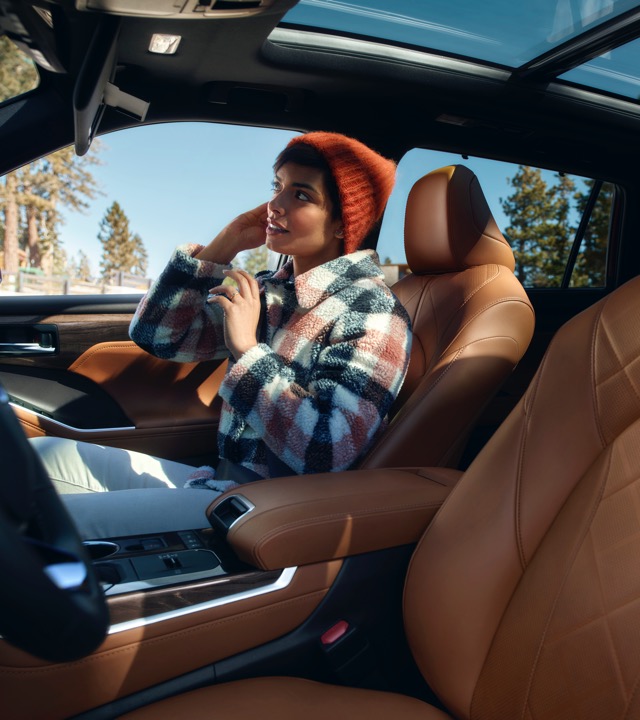 Brand Fundamentals.
Hoofdstuk
Hoofdtitel.
 
In enim justo, rhoncus ut, imperdiet a, venenatis vitae, justo. Nullam dictum felis eu pede mollis pretium. Integer tincidunt.

Afbeelding Rechts – Inhoud links.
Donec quam felis, ultricies nec, pellentesque eu, pretium quis, sem. Nulla consequat massa quis enim. Donec pede justo, fringilla vel, aliquet nec, vulputate eget, arcu.
Onderwerp | 01-01-2022 | Afdeling | Naam
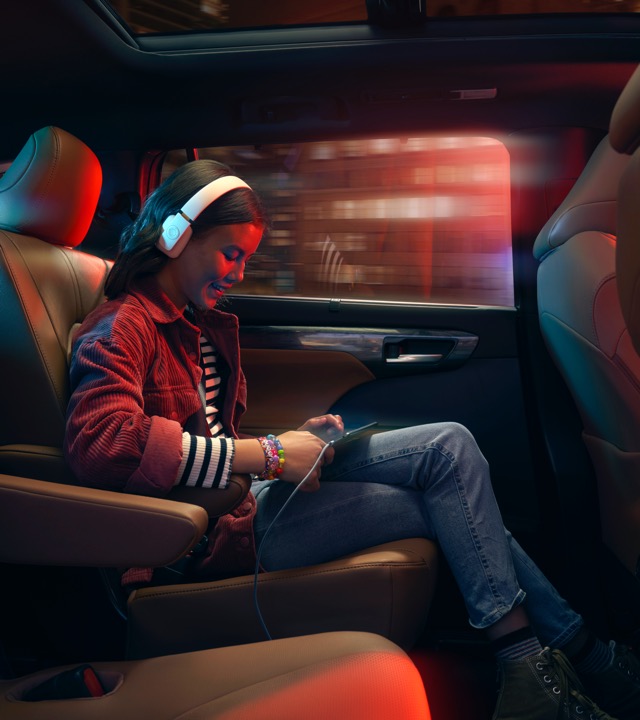 Hoofdstuk
Hoofdtitel.
 
In enim justo, rhoncus ut, imperdiet a, venenatis vitae, justo. Nullam dictum felis eu pede mollis pretium. Integer tincidunt.

Afbeelding Links – Inhoud rechts.
Donec quam felis, ultricies nec, pellentesque eu, pretium quis, sem. Nulla consequat massa quis enim. Donec pede justo, fringilla vel, aliquet nec, vulputate eget, arcu.
Onderwerp | 01-01-2022 | Afdeling | Naam
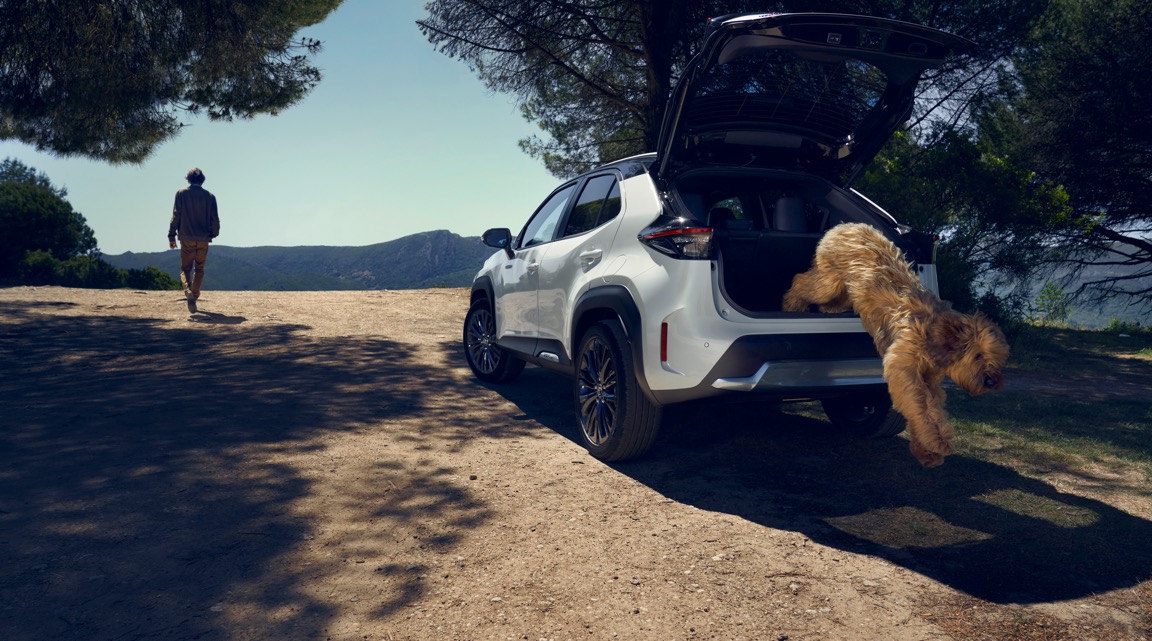 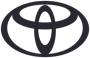 Titelblad gecentreerd.
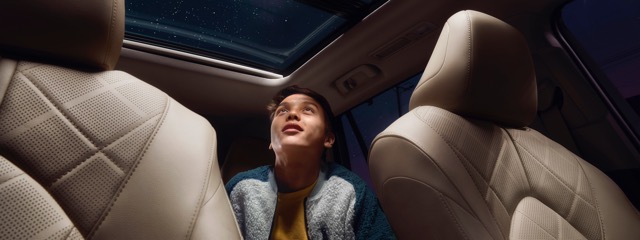 Hoofdstuk
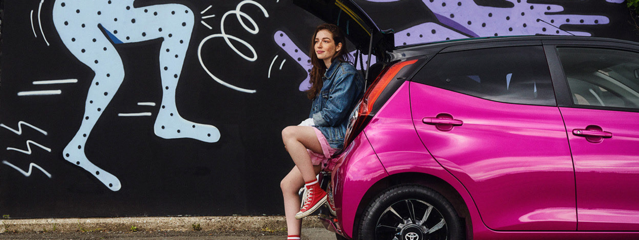 Zo pas je meerdere beelden toe.
Aliquam lorem ante, dapibus in, viverra quis, feugiat a, tellus. Phasellus viverra nulla ut metus varius laoreet. Quisque rutrum. Aenean imperdiet. Etiam ultricies nisi vel augue. Curabitur ullamcorper ultricies nisi. Nam eget dui.
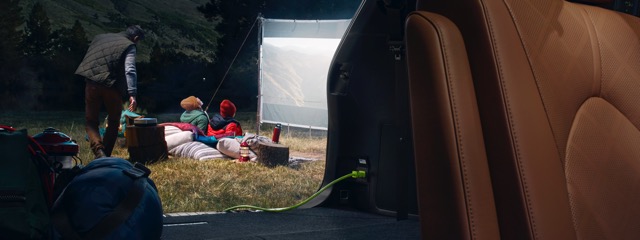 Onderwerp | 01-01-2022 | Afdeling | Naam
Hoofdstuk
Input links.

Lorem ipsum dolor sit amet, consectetuer adipiscing elit. Aenean commodo ligula eget dolor. Aenean massa. Cum sociis natoque penatibus et magnis dis parturient montes, nascetur ridiculus mus. Cras dapibus. Vivamus elementum semper nisi.
Input rechts.

Lorem ipsum dolor sit amet, consectetuer adipiscing elit. Aenean commodo ligula eget dolor. Aenean massa. Cum sociis natoque penatibus et magnis dis parturient montes, nascetur ridiculus mus. Cras dapibus. Vivamus elementum semper nisi.
Onderwerp | 01-01-2022 | Afdeling | Naam
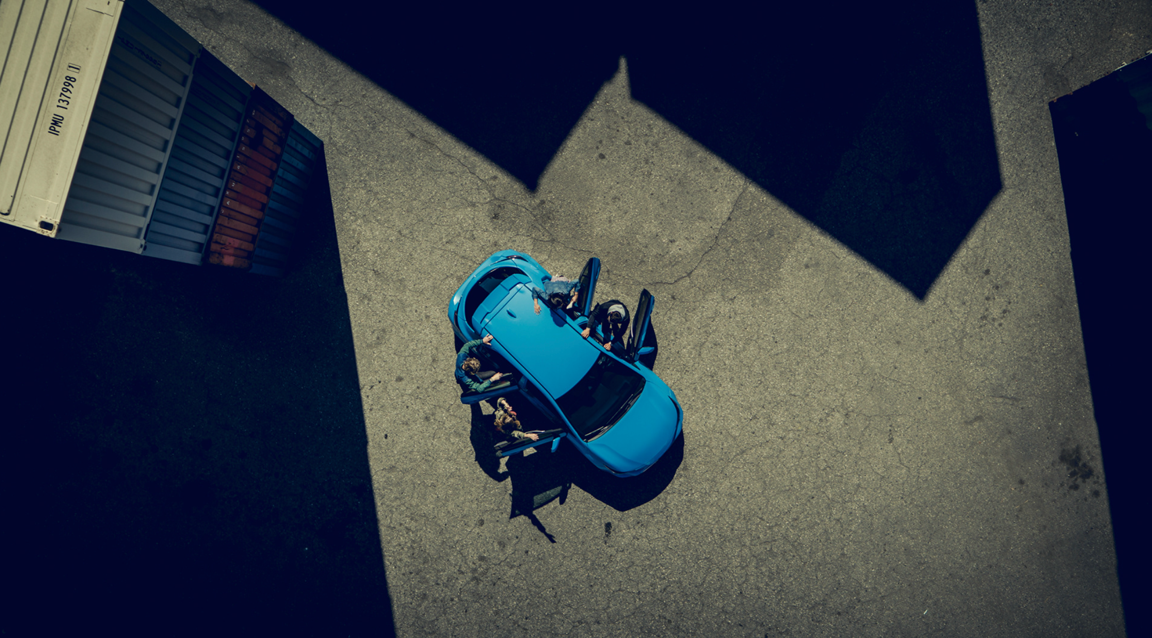 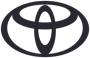 Titel Tussenblad.
Hoofdstuk
Hoofd Titel

Lorem ipsum dolor sit amet, consectetuer adipiscing elit. Aenean commodo ligula eget dolor. Aenean massa. Cum sociis natoque penatibus et magnis dis parturient montes, nascetur ridiculus mus. Cras dapibus. Vivamus elementum semper nisi. 

Subtitel
Donec quam felis, ultricies nec, pellentesque eu, pretium quis, sem. Nulla consequat massa quis enim. Donec pede justo, fringilla vel, aliquet nec, vulputate eget, arcu.

Subtitel
In enim justo, rhoncus ut, imperdiet a, venenatis vitae, justo. Nullam dictum felis eu pede mollis pretium. Integer tincidunt.

Subtitel
Aliquam lorem ante, dapibus in, viverra quis, feugiat a, tellus. Phasellus viverra nulla ut metus varius laoreet. Quisque rutrum. Aenean imperdiet. Etiam ultricies nisi vel augue. Curabitur ullamcorper ultricies nisi. Nam eget dui.
Onderwerp | 01-01-2022 | Afdeling | Naam
Hoofdstuk
Slide met een tabel
Onderwerp | 01-01-2022 | Afdeling | Naam
Hoofdstuk
Slide met een tijdlijn
Maand
Maand
Maand
Maand
Maand
Maand
Maand
Maand
Maand
Maand
Maand
Maand
Lorem ipsum
Lorem ipsum
Lorem ipsum
Lorem ipsum
Lorem ipsum
Lorem ipsum
Lorem ipsum
Lorem ipsum
Lorem ipsum
Lorem ipsum
Lorem ipsum
Lorem ipsum
Lorem ipsum
Onderwerp | 01-01-2022 | Afdeling | Naam
Hoofdstuk
Grafiek titel
Onderwerp | 01-01-2022 | Afdeling | Naam
Hoofdstuk
Titel en Diagram
Onderwerp | 01-01-2022 | Afdeling | Naam
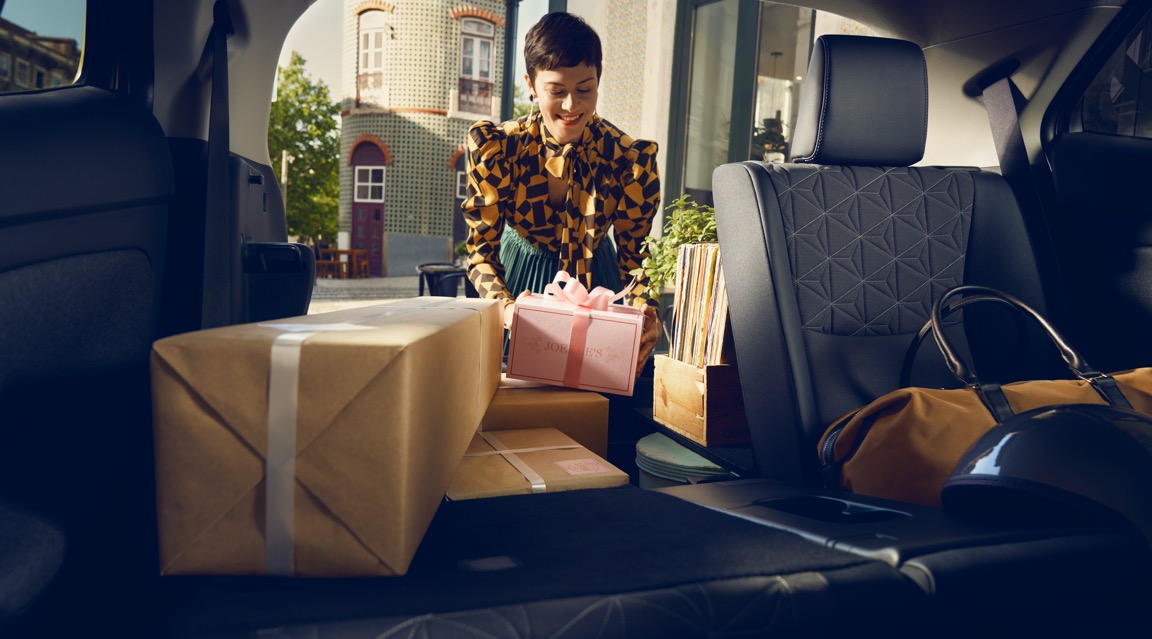 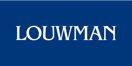 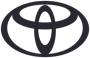 Titelblad gecentreerd.